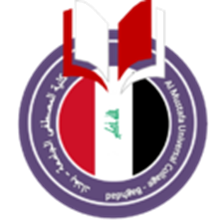 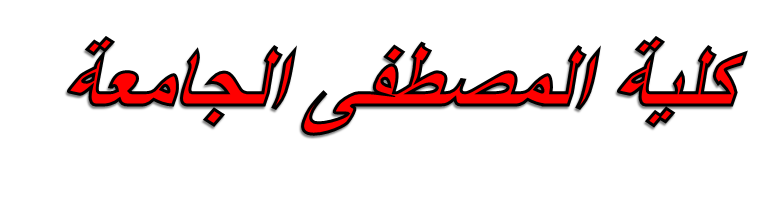 Image Processing     

المرحلة الرابعة   
SECOND lecture
 by
Assit.Lec. Shaimaa Shukri
Introduction to Computer Vision  and Image Processing
Chapter One
below we see one line of a video signal being sampled (digitized) by  instantaneously measuring the voltage of the signal at fixed intervals in time.
The value of the voltage at each instant is converted into a number
that is stored, corresponding to the brightness of the image at that point.  Note that the image brightness of the image at that point depends on both  the intrinsic properties of the object and the lighting conditions in the scene.
v  o  l  t  a  g  e
One li
ne of infor
mation
Time
Digitizing  (sampling)  an analog  video signal
One  pixel
Figure (1.5) Digitizing (Sampling ) an Analog Video Signal[1].

The image can now be accessed as a two-dimension array of data ,  where each data point is referred to a pixel (picture element).for digital  images we will use the following notation :
7
Chapter One
Introduction to Computer Vision  and Image Processing
I(r,c) = The brightness of image at the point (r,c)
Where r= row and c= column.
“When we have the data in digital form, we can use the software to process  the data”.
The digital image is 2D- array as:
I(0,0)
I(1,0)
I(0,1) ………………………..I(0,N-1)
I(1,1) ………………………..I(1,N-1)
……………………………………………………
…………………………………………………….  I(N-1,0)	I(N-1,1) …….……………..I(N-1,N-1)

In above image matrix, the image size is (NXN) [matrix dimension] then:  Ng= 2 m ………..(1)
Where Ng denotes the number of gray levels m, where m is the no. of bits  contains in digital image matrix.
Example :If we have (6 bit) in 128 X 128 image .Find the no. of gray levels
to represent it ,then find the no. of bit in this image?
Solution:
Ng= 26=64	Gray Level
Nb= 128 * 128* 6= 9.8304 * 104 bit
The Human Visual System
The Human Visual System (HVS) has two primary components:
Eye.
Brian.
* The structure that we know the most about is the image receiving sensors  (the human eye).
8
Introduction to Computer Vision  and Image Processing
Chapter One
* The brain can be thought as being an information processing unit  analogous to the computer in our computer imaging system.
These two are connected by the optic nerve, which is really a bundle of
nerves that contains the path ways for visual information to travel from the  receiving sensor (the eye) to the processor (the brain).


1.7 Image Resolution
Pixels are the building blocks of every digital image. Clearly  defined squares of light and color data are stacked up (ةسدكم ) next to  one another both horizontally and vertically. Each picture element (pixel  for short) has a dark to light value from 0 (solid black) to 255 (pure white).  That is, there are 256 defined values. A gradient (رادحنلاا ةبسن ,ليم) is the  gradual transition from one value to another in sequence. At the heart of any  convincing photographic rendering is a smooth, seamless ( سلس)  and  beautiful gradation.
In computers, resolution is the number of pixels (individual points of  color) contained on a display monitor, expressed in terms of the number of
pixels on the horizontal axis and the number on the vertical axis. The  sharpness of the image on a display depends on the resolution and the size of  the monitor. The same pixel resolution will be sharper on a smaller monitor  and gradually lose sharpness on larger monitors because the same numbers  of pixels are being spread out over a larger number of inches.
Display resolution is not measured in dots per inch as it usually is with  printers (We measure resolution in pixels per inch or more commonly, dots
per inch (dpi)).
9
Introduction to Computer Vision  and Image Processing
Chapter One
A display with 240 pixel columns and 320 pixel rows would generally  be said to have a resolution of 240x320.
Resolution can also be used to refer to the total number of pixels in a  digital camera image. For example, a camera that can create images of  1600x1200 pixels will sometimes be referred to as a 2 megapixel  resolution camera since 1600 x 1200 = 1,920,000 pixels, or roughly 2  million pixels.
Below is an illustration of how the same image might appear at  different pixel resolutions, if the pixels were poorly rendered as sharp  squares (normally, a smooth image reconstruction from pixels would  be preferred, but for illustration of pixels, the sharp squares make the  point better).
Figure (1.6) : Image Resolution .

An image that is 2048 pixels in width and 1536 pixels in height has a  total of 2048×1536 = 3,145,728 pixels or 3.1 megapixels. One could  refer to it as 2048 by 1536 or a 3.1-megapixel image.

1.8 Image brightness Adaption
Brightness is intensity of light in simple words. Adaptation basically  is "getting used to" and be comfortable with it. So conceptually brightness  adaption is basically "getting used to changes in brightness/ changes
10
Introduction to Computer Vision  and Image Processing
Chapter One
intensity of light". A simple example is when you go out into light from  darkness you take some time to "get used" to the brightness outside and feel  comfortable. This is what exactly is brightness adaption.
In image we observe many brightness levels and the vision system can adapt  to a wide range. If the mean value of the pixels inside the image is around  Zero gray level then the brightness is low and the images dark but for mean  value near the 255 then the image is light. If fewer gray levels are used, we  observe false contours (ينحنم) bogus lines resulting from gradually changing  light intensity not being accurately represented.


Image Representation
We have seen that the human visual system (HVS) receives an input  image as a collection of spatially distributed light energy; this is form is  called an optical image. Optical images are the type we deal with every day
–cameras captures them, monitors display them, and we see them [we  know that these optical images are represented as video information in the  form of analog electrical signals and have seen how these are sampled to
generate the digital image I(r , c).
The digital image I (r, c) is represented as a two- dimensional array of data,  where  each  pixel value  corresponds to the  brightness  of the image  at the
point  (r,  c). in linear	algebra  terms  ,  a  two-dimensional  array  like our
image model I( r, c ) is referred to as a matrix , and one row ( or column) is  called a vector. The image types we will consider are:

Binary Image
Binary images are the simplest type of images and can take on two  values, typically black and white, or ‘0’ and ‘1’. A binary image is
11
Introduction to Computer Vision  and Image Processing
Chapter One
referred to as a 1 bit/pixel image because it takes only 1 binary digit to  represent each pixel.
These types of images are most frequently in computer vision application
where the only information required for the task is general shapes, or  outlines information. For example, to position a robotics gripper to grasp  (كسمي) an object or in optical character recognition (OCR).
Binary images are often created from gray-scale images via a threshold
value is, those values above it are turned white (‘1’), and those below it  are turned black (‘0’).
Figure (1.7) Binary Images.
2. Gray Scale Image
Gray _scale images are referred to as monochrome, or one-color  image. They contain brightness information only , no color information.  The number of different brightness level available. The typical image  contains 8 bit/ pixel (data, which allows us to have (0-255) different  brightness (gray) levels. The 8 bit representation is typically due to the  fact that the byte, which corresponds to 8-bit of data, is the standard  small unit in the world of digital computer.
12
Introduction to Computer Vision  and Image Processing
Chapter One
Figure (1.8): Gray Scale Images.
3. Color Image
Color image can be modeled as three band monochrome image data,  where each band of the data corresponds to a different color.
Figure (1.9) : Color Images.
The actual information stored in the digital image data is brightness
information in each spectral band. When the image is displayed, the  corresponding brightness information is displayed on the screen by  picture elements that emit light energy corresponding to that particular  color.
Typical color images are represented as red, green , and blue or RGB  images	.using	the	8-bit	monochrome	standard	as	a	model	,	the
13
Introduction to Computer Vision  and Image Processing
Chapter One
corresponding color image would have 24 bit/pixel – 8 bit for each color  bands (red, green and blue ). The following figure we see a representation  of a typical RGB color image.
IR(r,c)	IG(r,c)	IB(r,c)
Figure (1.9) :Typical RGB color image can be thought as three separate  images IR(r,c),IG(r,c),IB(r,c) [1]

The following figure illustrate that in addition to referring to arrow or  column as a vector, we can refer to a single pixel red ,green, and blue  values as a color pixel vector –(R,G,B ).

Blue

Green

Red
Figure (1.10) :A color pixel vector consists of the red, green and blue pixel  values (R, G, B) at one given row/column pixel coordinate( r , c) [1].
14
Introduction to Computer Vision  and Image Processing
Chapter One
Figure (1.11) :A color pixel vector consists of the red, green and blue .
For many applications, RGB color information is transformed into  mathematical space that that decouples the brightness information from the  color information.
The hue/saturation /lightness (HSL) color transform allows us to describe  colors in terms that we can more readily understand.
The lightness is the brightness of the color, and the hue is what we  normally think of as “color” and the hue (ex: green, blue, red, and orange).
The saturation is a measure of how much white is in the color (ex: Pink is  red with more white, so it is less saturated than a pure red).
[Most people relate to this method for describing color}.
Example: “a deep, bright orange” would have a large intensity (“bright”), a  hue of “orange”, and a high value of saturation (“deep”).we can picture this
color in our minds, but if we defined this color in terms of its RGB  components, R=245, G=110 and B=20.
Modeling the color information creates a more people oriented way of  describing the colors.
15